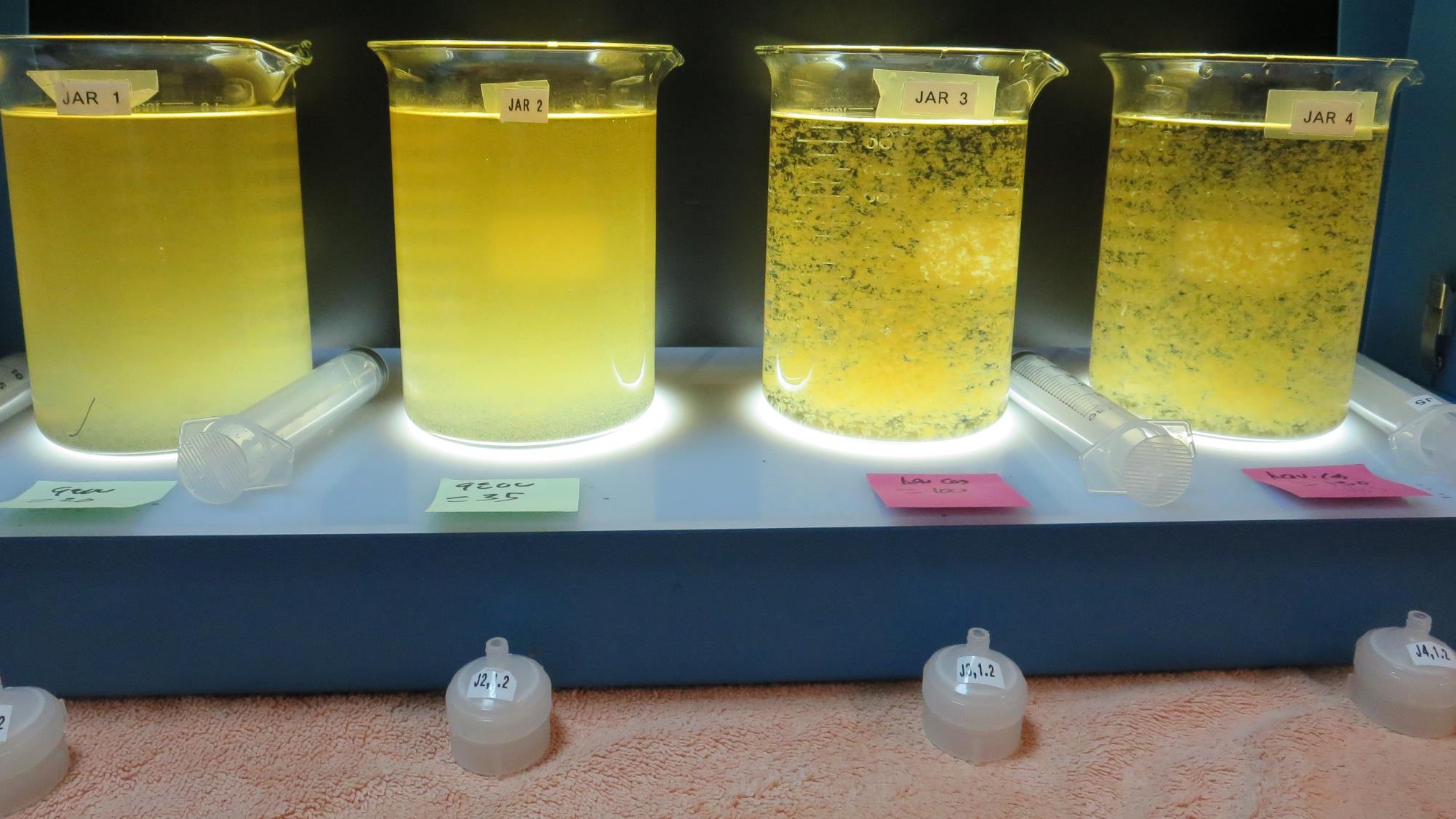 Konocti County Water DistrictCA1710006Lake CountyJar Test
by Guy Schott, P.E.
July 15, 2020
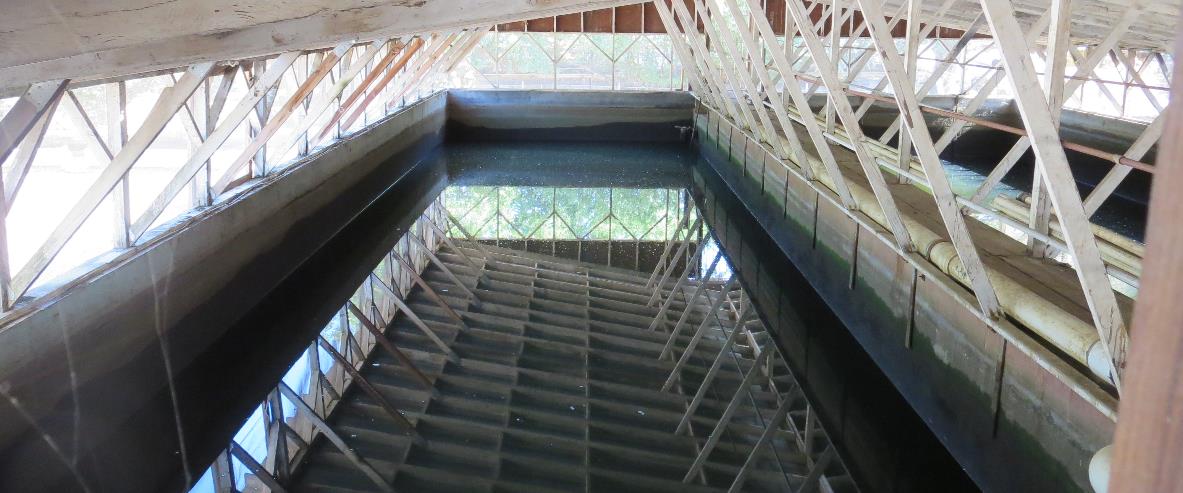 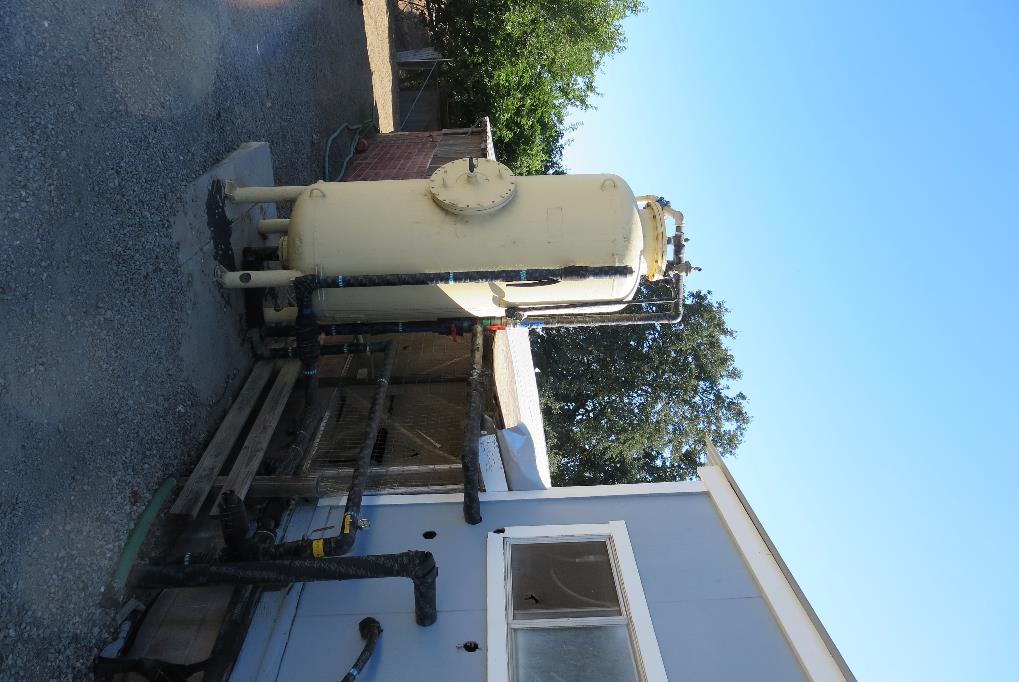 Konocti County Water DistrictFilter Backwash Water Basin and Filter
Konocti CWD, July 15, 2020Settled Backwash Water Characteristics
Settled Backwash Water
pH: 7.57
Turbidity: 3.87 NTU
UVT: 86.2%
UVA: 0.064/cm
Laboratory Filter (0.4 um)
Turbidity: 0.17 NTU
UVT: 91.3%
UVA: 0.039/cm
Laboratory Filter (1.2 um)
Turbidity: 0.29 NTU
UVT: 90.9%
UVA: 0.041/cm

Plant post media filter
Turbidity: 0.65 NTU
UVT: 90.8%
UVA: 0.041/cm
UVT/UVA
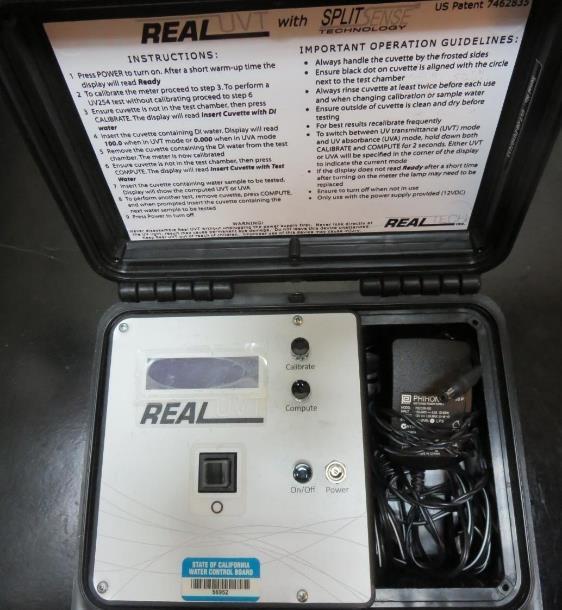 UV transmittance (UVT) is a measurement of the amount of ultraviolet light (commonly at 254 nm due to its germicidal effect) that passes through a water sample compared to the amount of light that passes through a pure water sample. The measurement is expressed as a percentage, % UVT.
%UVT = 10(-UVA) x 100%
UV absorbance (UVA) is calculated as a relative measure of the amount of light absorbed by a water sample compared with the amount of light absorbed by a pure water sample.  
UVA = -log(%UVT/100)
Applied Coagulants for Jar Testing
Pro Pac 9800 (NTU Technologies)
50% Aluminum Chlorohydrate 
50% Water
83% Basicity
SG = 1.34
Advanced Coagulant
12.55% Al2O3
64.9% Basicity
SG = 1.299

Polydine C-300P
SG = 1.0-1.2
Laboratory Charge Analyzer
LCA: Used to determine coagulant demand of a source water entering the treatment plant.

LCA #1: Backwash Water, pH= 7.45
9800: 9.8 mg/L as product 

LCA #2: Settled Backwash Water
pH = 7.57
9800:  40 mg/L as product 
pH adjusted to 7.5 w/acetic acid solution
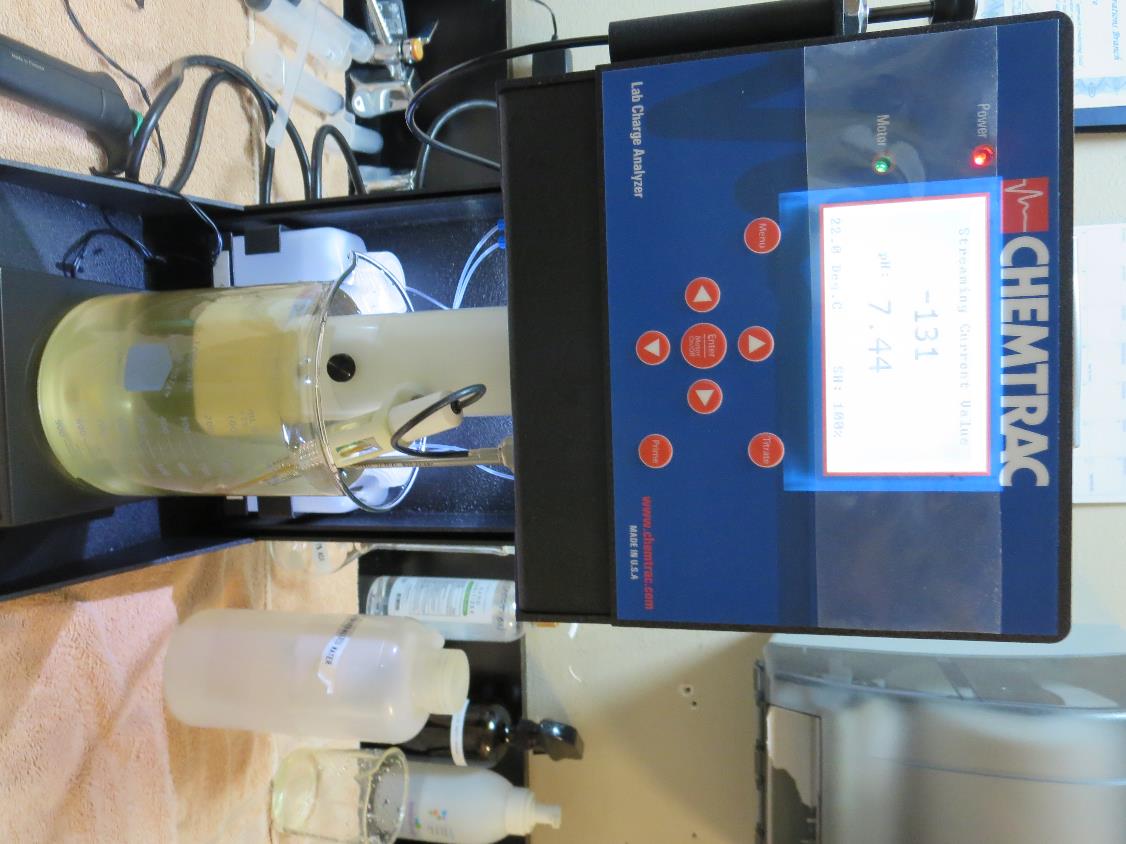 Coagulant Information
Unless stated otherwise, all coagulant doses are reported as Product (100% strength).
Preparation of coagulant stock solutions are generally 1.0 and/or 0.1 percent strength using 100 and/or 200 mL volumetric flasks.
Finnpipette F2 variable volume pipette, capacity 100-1000 micro liters is used for stock solution preparation and coagulant aid jar test dosing.
Finnpipette F2 variable volume pipette, capacity 0.5-5 mL is used for primary coagulant jar test dosing.
Konocti CWD: Jar Test 1-8 ResultsSettled Backwash Water
Konocti CWD: Jar Test 9-15 ResultsSettled Backwash Water
Konocti CWD: Jar Test 1-4 Results; Backwash WaterJars 1 &2, settled bucket BW; Jars 3 & 4, well mixed BW
Konocti CWD: Jar Test 5-12 ResultsBackwash Water; Flash 15 sec (200 RPM)
Jars 1-15 TestFlash Mix 15 Sec (200 RPM)Floc Mix 60 Sec (20 RPM)Settled Backwash WaterApplied Coagulant 9800
Jars 1-15 – Backwash Settled Water
Source water tested for Jars 1-15 is backwash settled water taken just before the vertical multi-media filter.
Jars 1-4 TestFlash Mix 15 Sec (200 RPM)Floc Mix 60 Sec (20 RPM)Settled Backwash WaterApplied Coagulant 9800
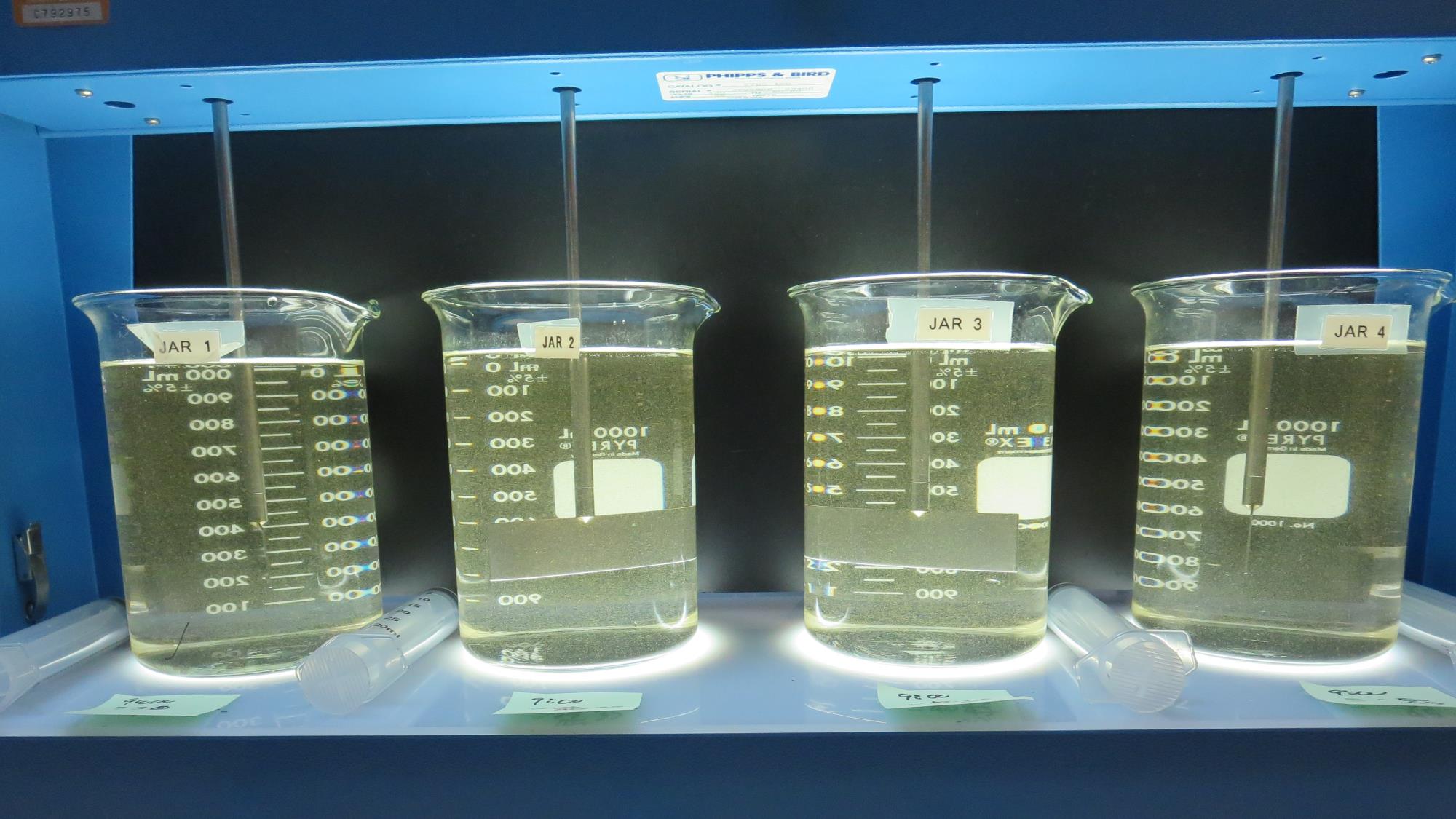 Jars 1-4:  End of 1-minute flocculation (20 RPM) duration – Settled BW water.
35 mg/L 9800
Filtrate 0.08 NTU
UVT: 91.6%
UVA: 0.038/cm
30 mg/L 9800
Filtrate 0.08 NTU
UVT: 91.7%
UVA: 0.037/cm
40 mg/L 9800
Filtrate 0.12 NTU
UVT: 91.6%
UVA: 0.037/cm
45 mg/L 9800
Filtrate 0.12 NTU
UVT: 91.5%
UVA: 0.038/cm
Jars 5-8 TestFlash Mix 15 Sec (200 RPM)Floc Mix 60 Sec (20 RPM)Settled Backwash WaterApplied Coagulant 9800
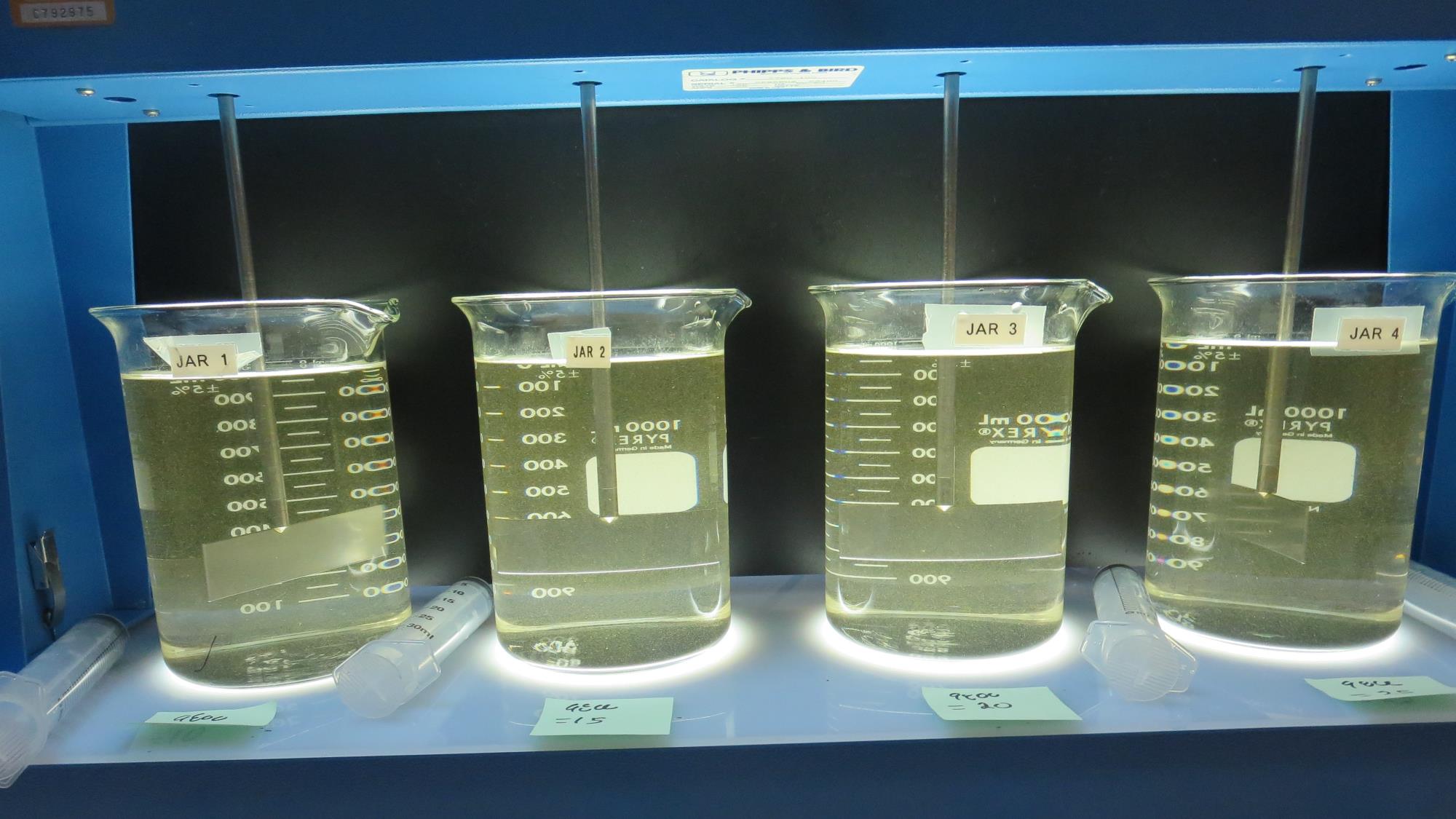 Jars 5-8:  End of 1-minute flocculation (20 RPM) duration – Settled BW water.
25 mg/L 9800
Filtrate 0.16 NTU
UVT: 91.1%
UVA: 0.040/cm
10 mg/L 9800
Filtrate 0.12 NTU
UVT: 91.2%
UVA: 0.039/cm
15 mg/L 9800
Filtrate 0.24 NTU
UVT: 90.9%
UVA: 0.041/cm
20 mg/L 9800
Filtrate 0.16 NTU
UVT: 91.2%
UVA: 0.039/cm
Jars 9-12 TestFlash Mix 15 Sec (200 RPM)Floc Mix 60 Sec (20 RPM)Settled Backwash WaterApplied Coagulant Polydine C-308P
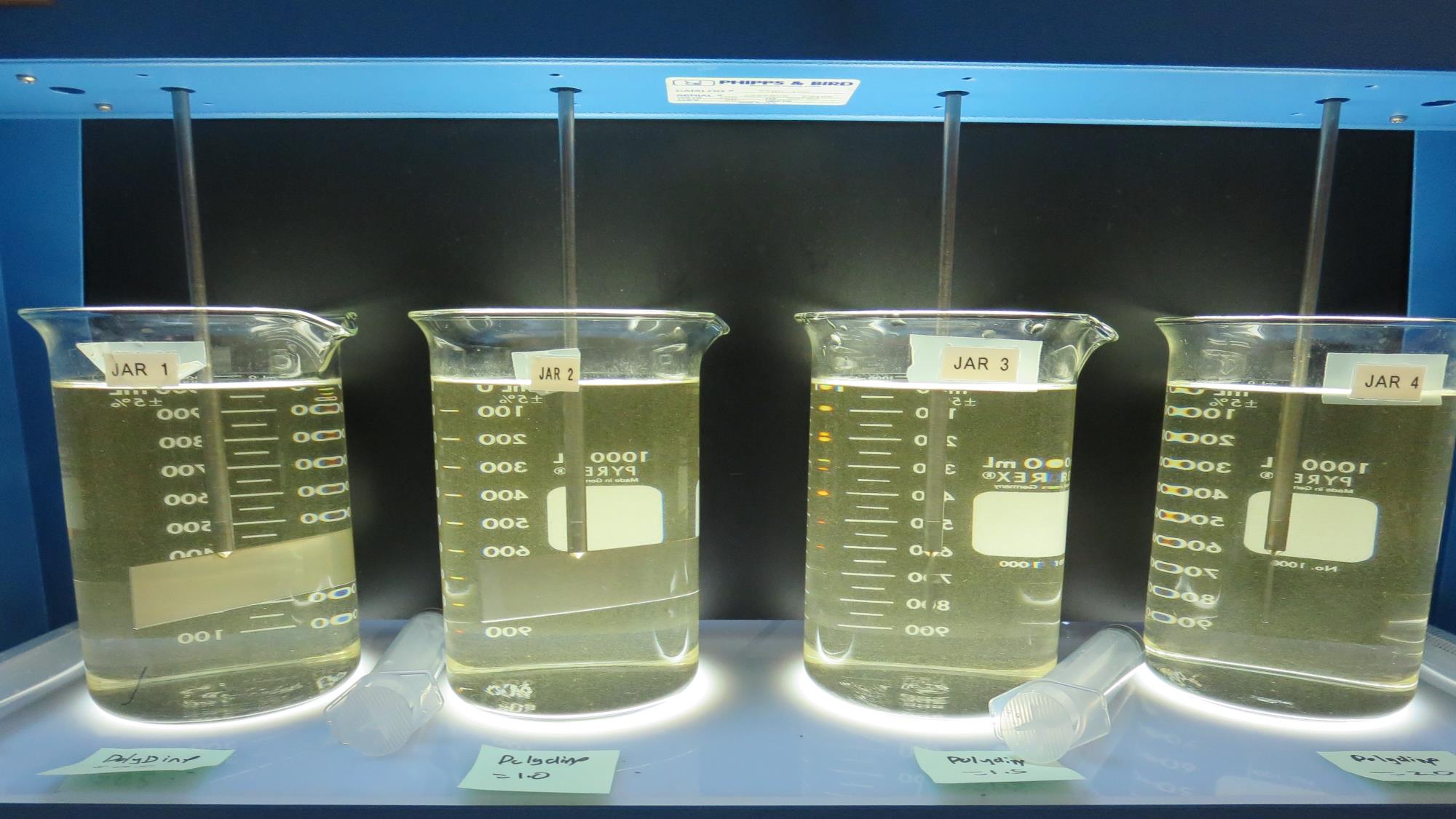 Jars 9-12:  End of 1-minute flocculation (20 RPM) duration – Settled BW water.
2.0 mg/L Polydine C-308P
Filtrate 0.31 NTU
UVT: 90.8%
UVA: 0.041/cm
1.0 mg/L Polydine C-308P
Filtrate 0.24 NTU
UVT: 90.8%
UVA: 0.041/cm
1.5 mg/L Polydine C-308P
Filtrate 0.19 NTU
UVT: 91.0%
UVA: 0.040/cm
0.5 mg/L Polydine C-308P
Filtrate 0.23 NTU
UVT: 90.5%
UVA: 0.043/cm
Jars 13-15 TestFlash Mix 15 Sec (200 RPM)Floc Mix 60 Sec (20 RPM)Settled Backwash WaterApplied Coagulants 9800Advanced Coagulant
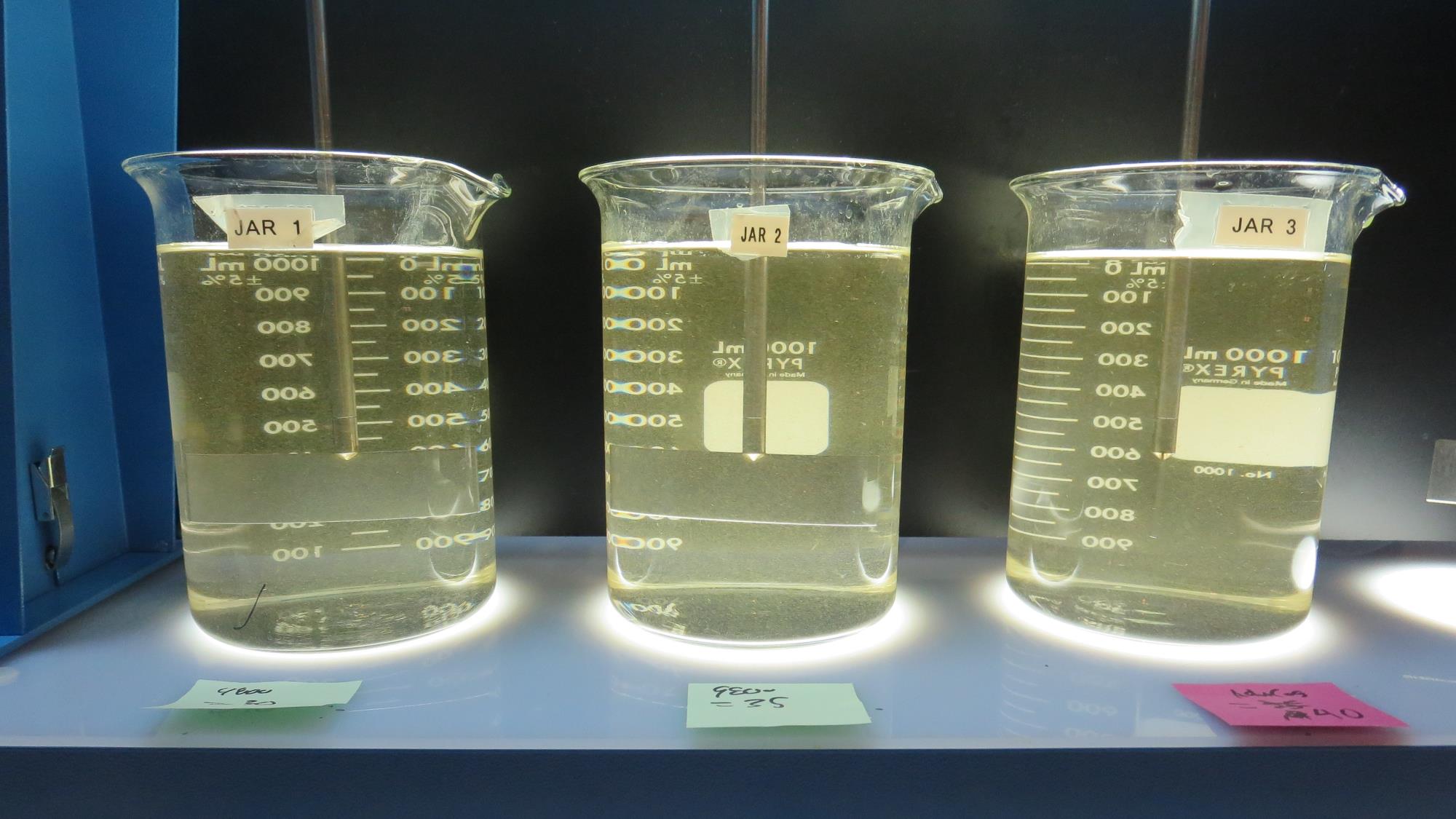 40 mg/L 9800
Filtrate 0.14 NTU
UVT: 90.8%
UVA: 0.041/cm
35 mg/L 9800
Filtrate 0.07 NTU
UVT: 91.4%
UVA: 0.038/cm
30 mg/L 9800
Filtrate 0.16 NTU
UVT: 91.1%
UVA: 0.040/cm
Jars 13-15:  End of 1-minute flocculation (20 RPM) duration – Settled BW water.
Jars 1-15 – Backwash Water
Source water tested for Jars 1-12 is backwash water.

Jars 1-2 is settled water from travel bucket.  For the rest of the jars, the water in the bucket was mixed.
Jars 1-4 TestFlash Mix 15 Sec (200 RPM)Floc Mix 5 Min (30 RPM)Backwash WaterApplied Coagulant 9800
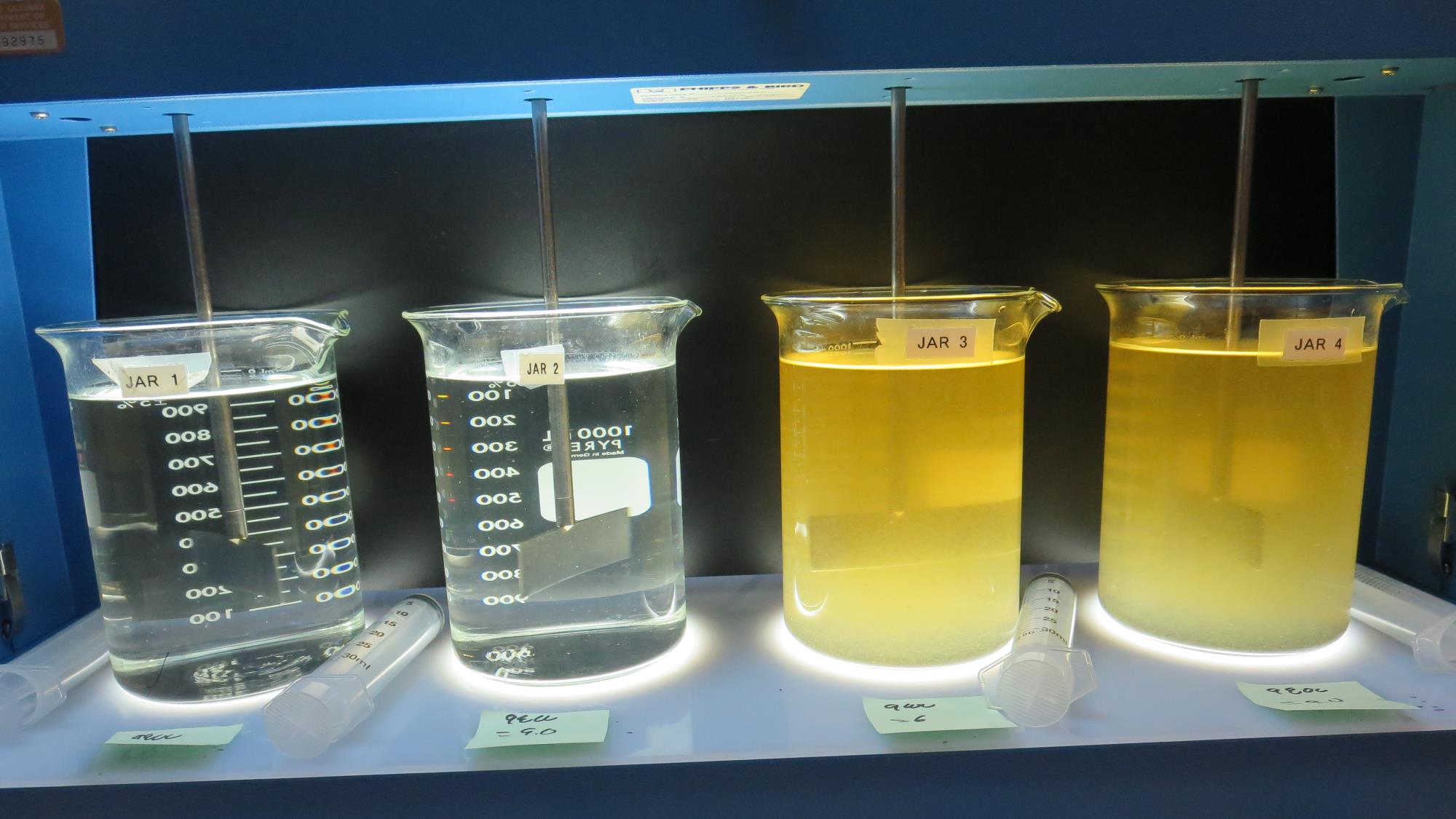 Jars 1-4:  End of 5-minute flocculation (30 RPM) duration – Backwash Water.
9.0 mg/L 9800
Filtrate 0.20 NTU
UVT: 92.5%
UVA: 0.033/cm
Settled: N/A NTU
6.0 mg/L 9800
Filtrate 0.29 NTU
UVT: 92.5%
UVA: 0.033/cm
Settled: N/A NTU
9.0 mg/L 9800
Filtrate 0.33 NTU
UVT: 92.4%
UVA: 0.034/cm
Settled: N/A NTU
6.0 mg/L 9800
Filtrate 0.13 NTU
UVT: 92.7%
UVA: 0.032/cm
Settled: N/A NTU
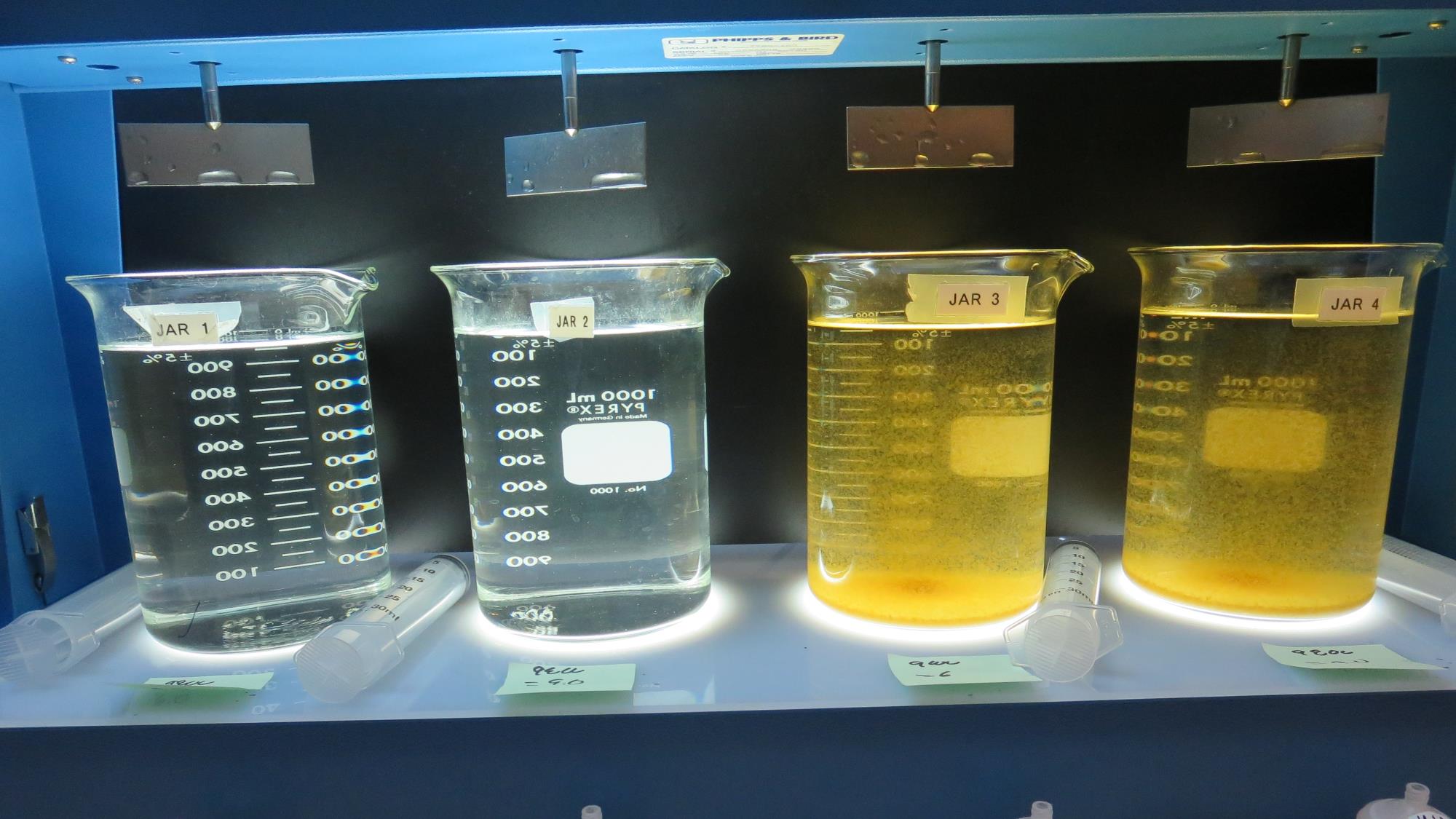 Jars 1-4: After 5 min of settling, 25 mL is syringed for filterability and %UVT/UVA.
9.0 mg/L 9800
Filtrate 0.20 NTU
UVT: 92.5%
UVA: 0.033/cm
Settled: N/A NTU
6.0 mg/L 9800
Filtrate 0.29 NTU
UVT: 92.5%
UVA: 0.033/cm
Settled: N/A NTU
9.0 mg/L 9800
Filtrate 0.33 NTU
UVT: 92.4%
UVA: 0.034/cm
Settled: N/A NTU
6.0 mg/L 9800
Filtrate 0.13 NTU
UVT: 92.7%
UVA: 0.032/cm
Settled: N/A NTU
Jars 5-8 TestFlash Mix 15 Sec (200 RPM)Floc Mix 5 Min (30 RPM)Backwash WaterApplied Coagulant 9800
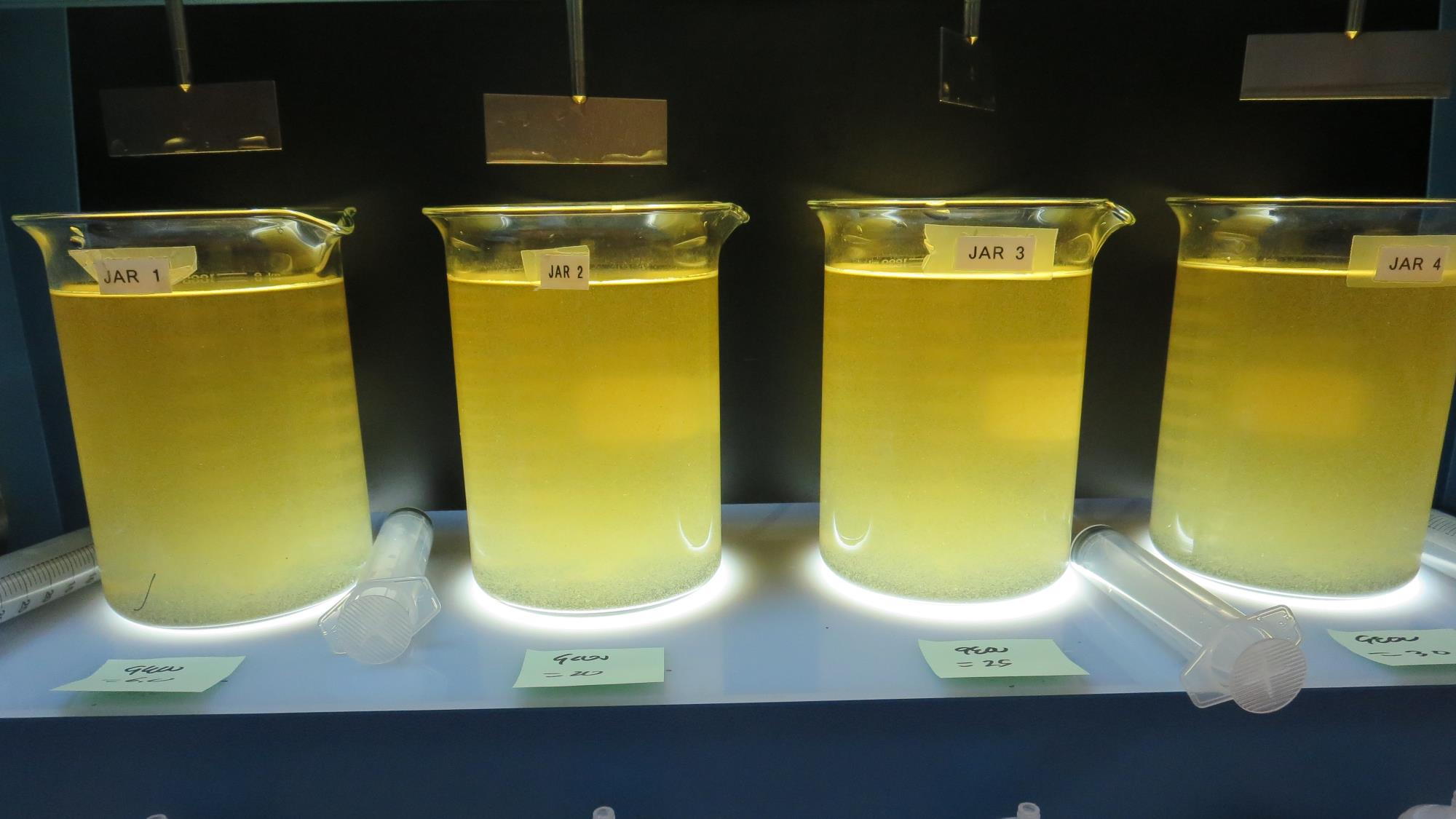 6.0 mg/L 9800
Filtrate 0.18 NTU
UVT: 92.6%
UVA: 0.033/cm
Settled: 1.98 NTU
25 mg/L 9800
Filtrate 0.23 NTU
UVT: 92.8%
UVA: 0.032/cm
Settled: 1.80 NTU
30 mg/L 9800
Filtrate 0.10 NTU
UVT: 93.3%
UVA: 0.030/cm
Settled: 1.54 NTU
20 mg/L 9800
Filtrate 0.19 NTU
UVT: 91.7%
UVA: 0.032/cm
Settled: 1.57 NTU
Jars 5-8:  End of 5-minute flocculation (30 RPM) duration – Backwash Water.
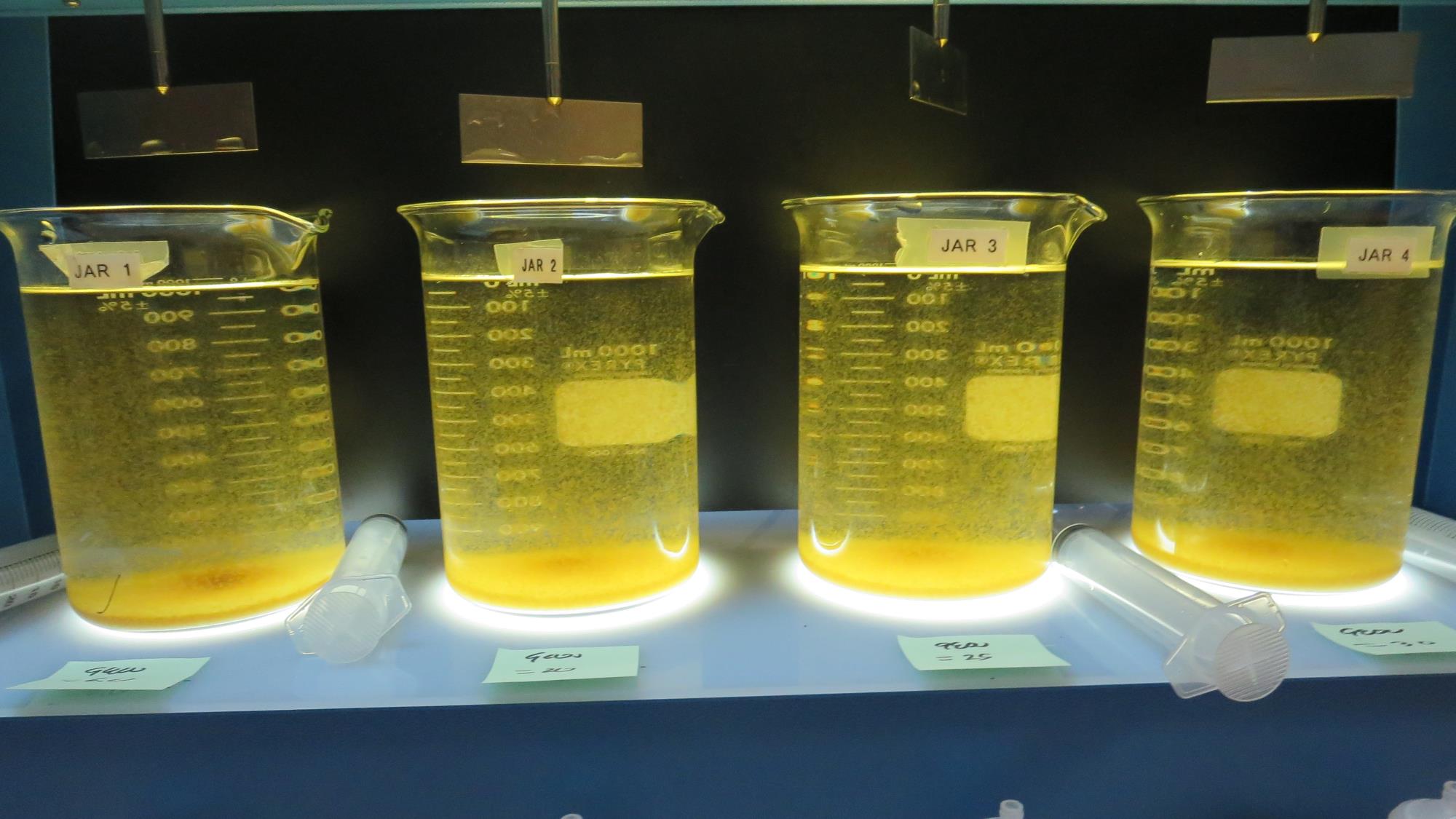 Jars 5-8: After 5 min of settling, 25 mL is syringed for filterability and %UVT/UVA.
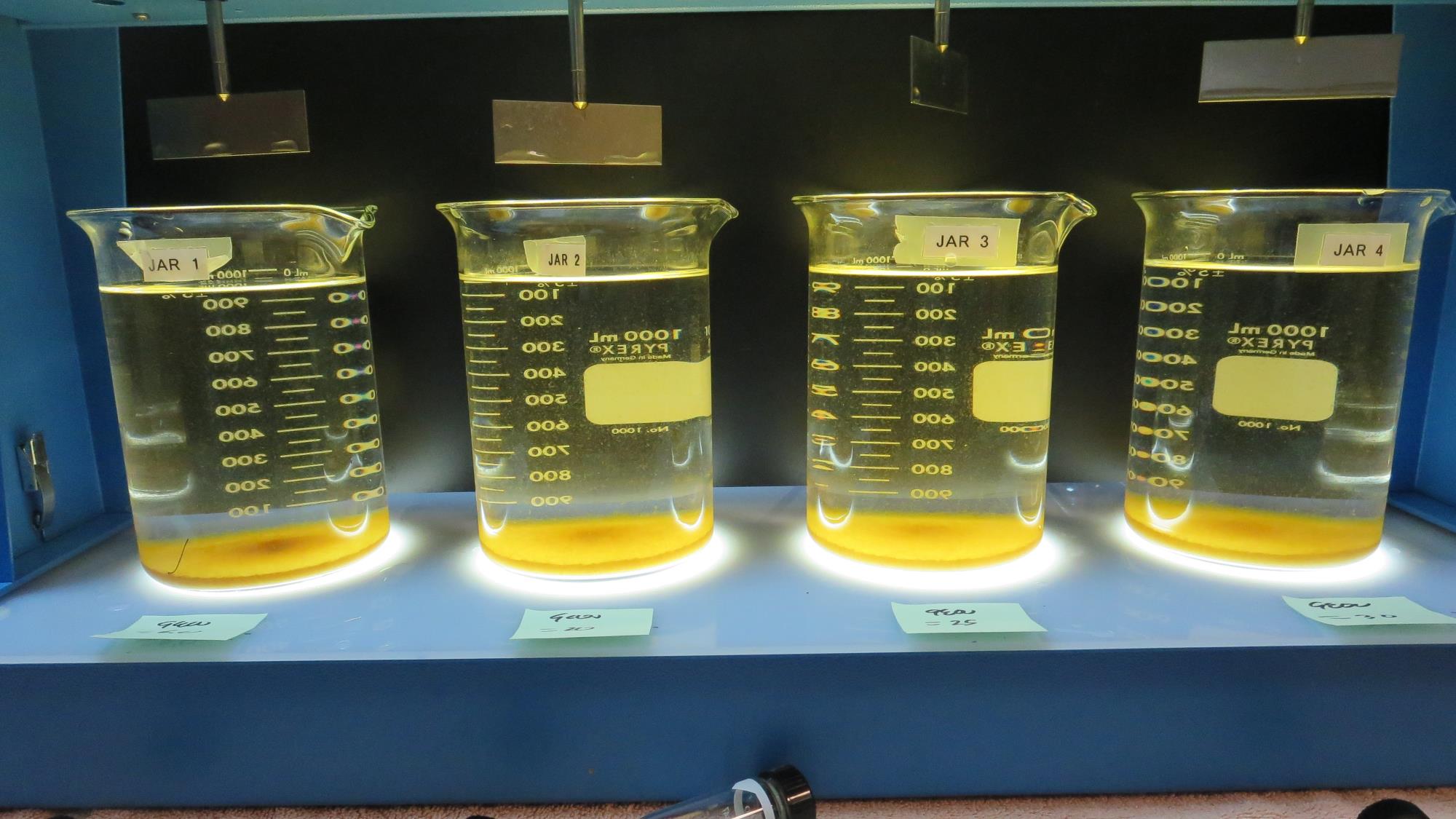 6.0 mg/L 9800
Filtrate 0.18 NTU
UVT: 92.6%
UVA: 0.033/cm
Settled: 1.98 NTU
25 mg/L 9800
Filtrate 0.23 NTU
UVT: 92.8%
UVA: 0.032/cm
Settled: 1.80 NTU
30 mg/L 9800
Filtrate 0.10 NTU
UVT: 93.3%
UVA: 0.030/cm
Settled: 1.54 NTU
20 mg/L 9800
Filtrate 0.19 NTU
UVT: 91.7%
UVA: 0.032/cm
Settled: 1.57 NTU
Jars 5-8: After 25-minutes of settling, settled water turbidity is taken.
Jars 9-12 TestFlash Mix 15 Sec (200 RPM)Floc Mix 5 Min (30 RPM)Backwash WaterApplied Coagulants 9800Advanced Coagulant
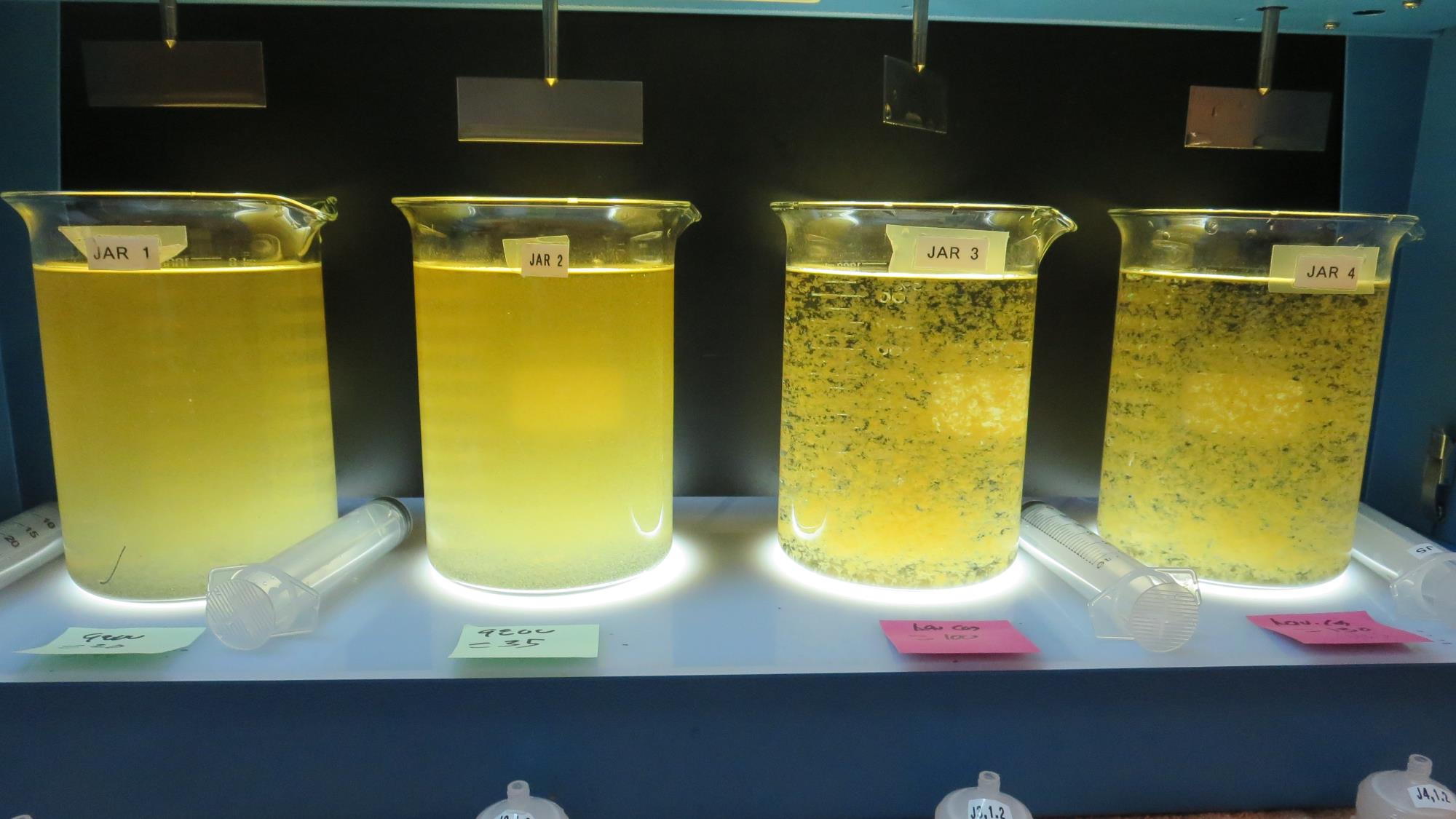 130 mg/L Adv Coag.
Filtrate 0.09 NTU
UVT: 93.4%
UVA: 0.029/cm
Settled: 0.22 NTU
35 mg/L 9800
Filtrate 0.15 NTU
UVT: 93.0%
UVA: 0.031/cm
Settled: 1.41 NTU
30 mg/L 9800
Filtrate 0.09 NTU
UVT: 93.1%
UVA: 0.030/cm
Settled: 1.25 NTU
100 mg/L Adv Coag.
Filtrate 0.07 NTU
UVT: 93.2%
UVA: 0.030/cm
Settled: 0.34 NTU
Jars 9-12:  End of 5-minute flocculation (30 RPM) duration – Backwash Water.
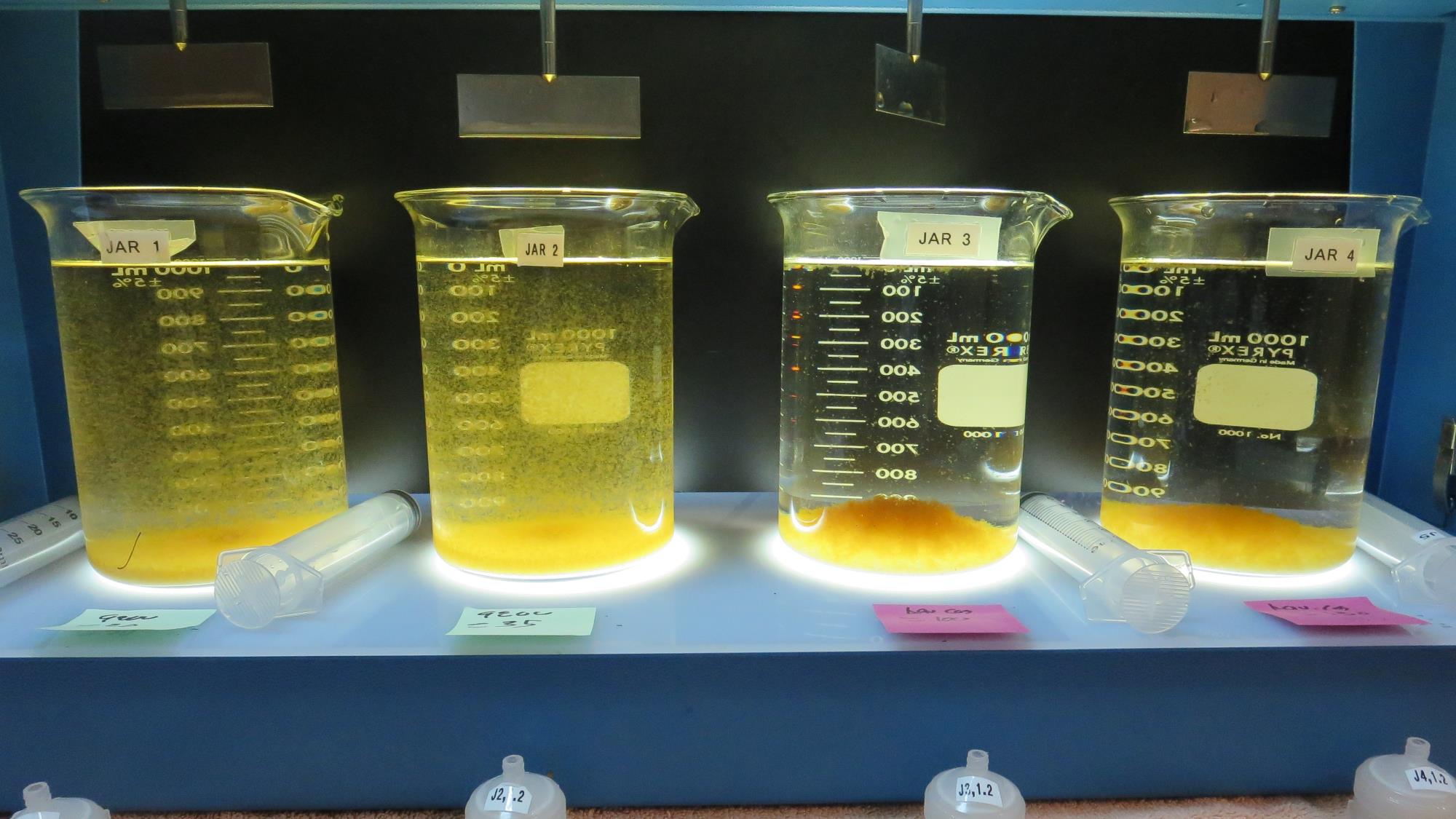 Jars 9-12: After 5 min of settling, 25 mL is syringed for filterability and %UVT/UVA.
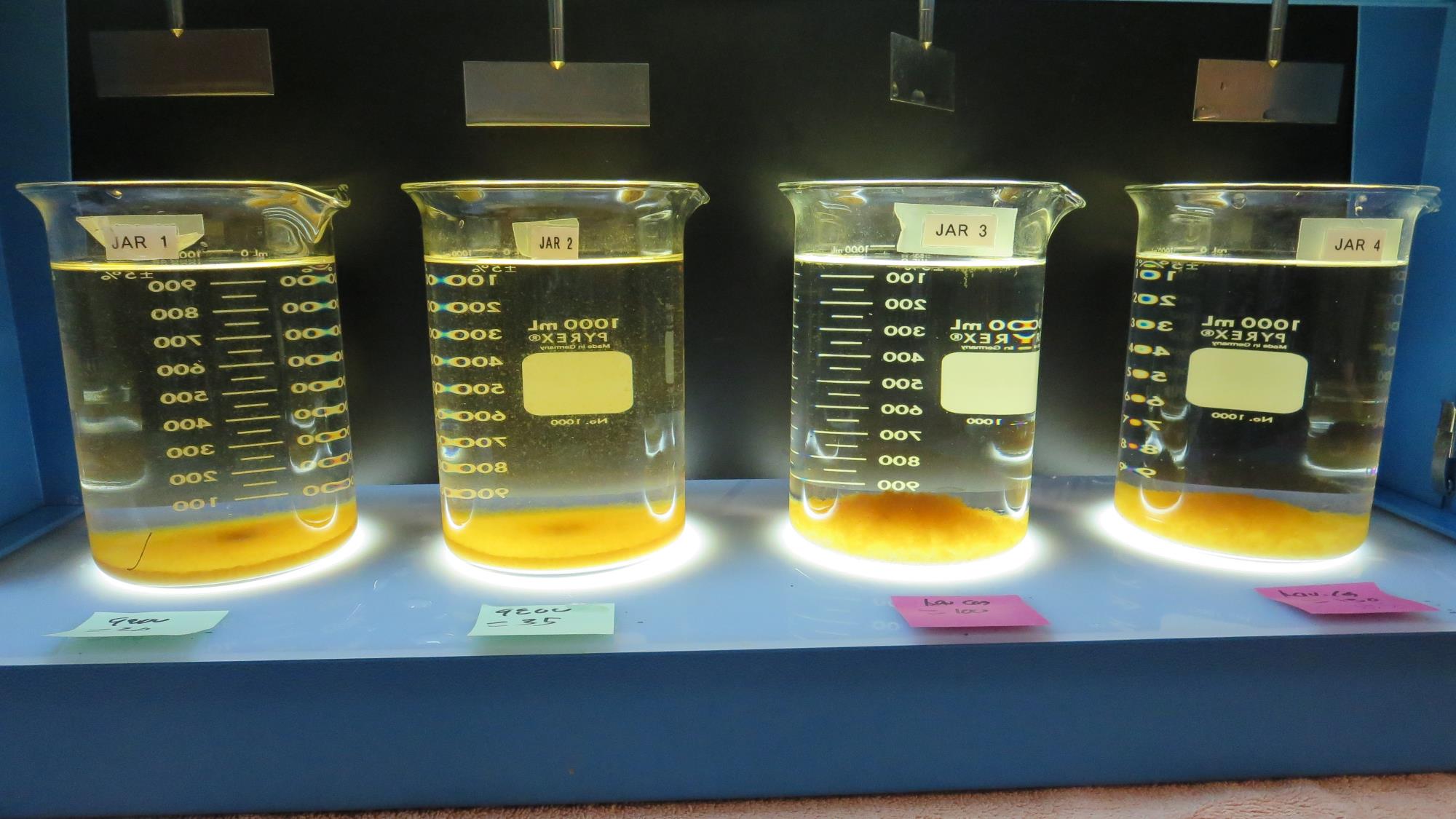 130 mg/L Adv Coag.
Filtrate 0.09 NTU
UVT: 93.4%
UVA: 0.029/cm
Settled: 0.22 NTU
35 mg/L 9800
Filtrate 0.15 NTU
UVT: 93.0%
UVA: 0.031/cm
Settled: 1.41 NTU
30 mg/L 9800
Filtrate 0.09 NTU
UVT: 93.1%
UVA: 0.030/cm
Settled: 1.25 NTU
100 mg/L Adv Coag.
Filtrate 0.07 NTU
UVT: 93.2%
UVA: 0.030/cm
Settled: 0.34 NTU
Jars 9-12: After 25-minutes of settling, settled water turbidity is taken.
Jar Testing for 1-Liter Jars: Procedures for Most Treatment Plants
Fill jars with source water prior to coagulant injection and set paddle speed at 30 rpm
Add chemicals (i.e., NaOCl, primary coagulant, coagulant aid) to each jar
Flash mix for 15-30 seconds (200 rpm)
Slow mix for 5 minutes (20-30 rpm)
Settled for 5 minutes.   Syringe 25 mL from each jar taken 1-inch below surface (25 mL/12 sec rate). 
Filtered through 1.2 um isopore membrane into cuvette drip rate, 15 mL/(50-90 sec)
Measure filtrate turbidity, chlorine residual and %UVT/UVA
Measure settled water turbidity after 25 minutes of total setting
Record all data
Jar TestFilterability Test Equipment
Turbidity Instrument

Syringe w/Luer-Lock Tip, 30 cc 
(part#: 2225800, by Hach)

Swinnex Filter Holder, 25 mm                                   (part#: SX0002500)

Isopore Membrane Filter, 1.2 um absolute 
pore size, 
Φ= 25 mm , thickness: 24 um, 
hydrophilic polycarbonate membrane
(part #: RTTP02500)

Go to Sigma-Aldrich for laboratory supplies  http://www.sigmaaldrich.com/united-states.html
Isopore Membrane Information
Isopore Membrane Background Information
The Isopore membrane is a polycarbonate, track-etched screen filter recommended for all analyses in which the sample is viewed on the surface of the membrane. The Isopore membrane is composed of polycarbonate film, which has a smooth, glass-like surface for clearer sample observation. The unique manufacturing process of the membrane ensures a precise pore diameter and a consistent pore size for accurate separation of samples by size. Matched-weight filters are not usually required because of low, constant tar and ash weights.Features & Benefits:Membrane structure retains particles on the surface, simplifying counting and analysis
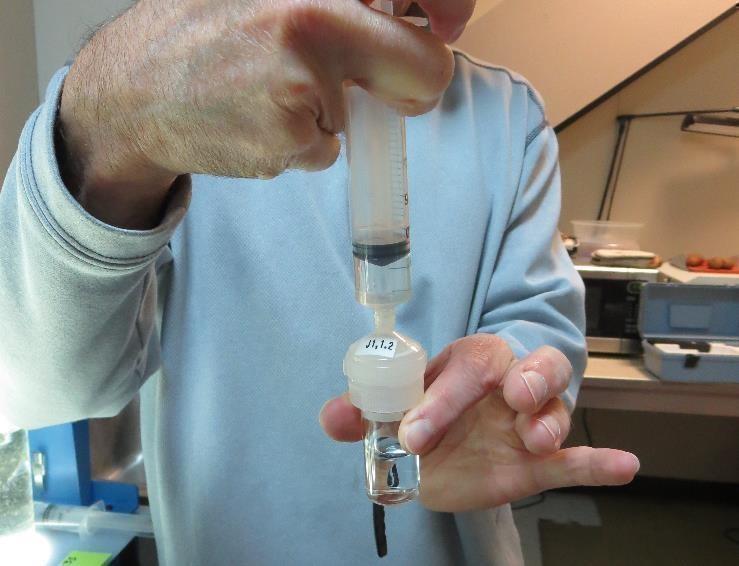 Jar Test - Filterability Test
Syringe ~ 25 mL from jar (after 5-minutes of settling)
Filter-to-waste 3-5 mL
Filter directly into clean cuvette
Measure turbidity 
Note: Take several readings before recording final NTU results.  Micro bubbles can adhere to glass causing false NTU readings.  To remove bubbles, tilt cuvette up to 90 degrees.
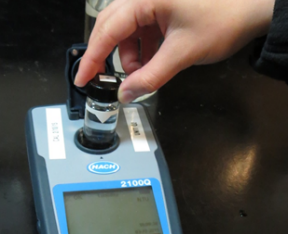 Contact
Guy Schott, P.E.
State Water Resources Control Board
Division of Drinking Water
Santa Rosa, CA
Go to Stock Solution/Dose calculations/Jar Test Results for tools to download
www.waterboards.ca.gov/drinking_water/programs/districts/mendocino_district.html
Email: Guy Schott - Guy.Schott@waterboards.ca.gov
Office Number: 707-576-2732
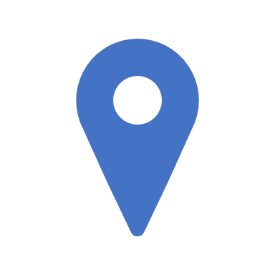